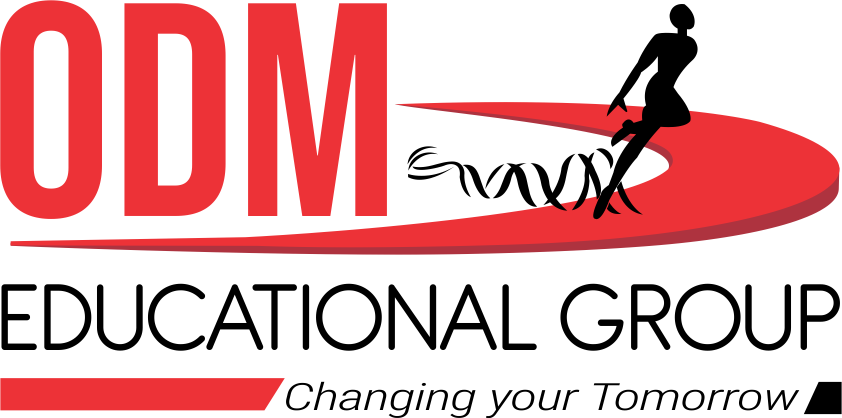 REVISION-4
STD-VII
SUBJECT : Complements
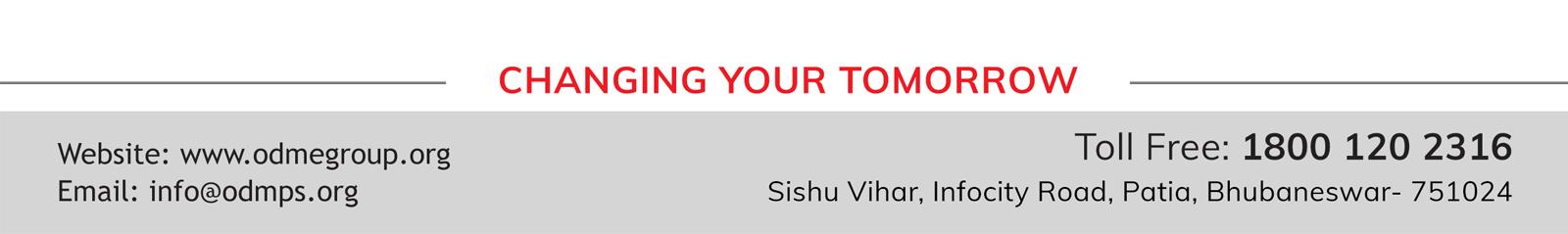 Underline the transitive and intransitive verbs in the following sentences. Write TV for transitive and IV for intransitive verbs.
The Sabari Express arrived an hour late today. 
The children are reading their favourite short stories. 
The president of our club seemed unhappy about the meeting today. 
Rama submitted her assignment before everyone else in the class. 
We discussed several tourist destinations for our upcoming vacation
Underline the verbs in the following sentences and identify them as intransitive (IVP) or transitive (TVP) verbs of incomplete predication.
The jury found them guilty of the crime. 
Aslam knocked softly on the classroom door. 
My grandfather resembles Mahatma Gandhi. 
Kamakshi was considered overqualified for the post.
Underline the subject complements in the given sentences and identify their types.
My brother seemed very tired after the long journey. 
She is the player from China. 
Rohan's excuse for being late was that he got stuck in traffic. 
The situation looks as if we're not going to meet our deadlines.
M S Dhoni is an intelligent person.
The children appeared excited for the exhibition.
In the given sentences, circle the objects and underline the object complements.
Diya found the movie highly thrillling and engaging. 
They put Rhea in charge of the upcoming sports event. 
The queen named her youngest daughter her successor. 
Her sister's manners made Suhani extremely proud.
THANK YOU
ODM EDUCATIONAL GROUP
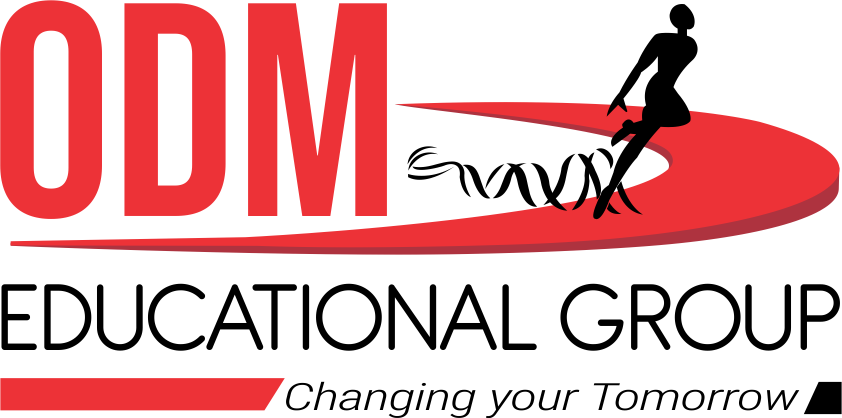